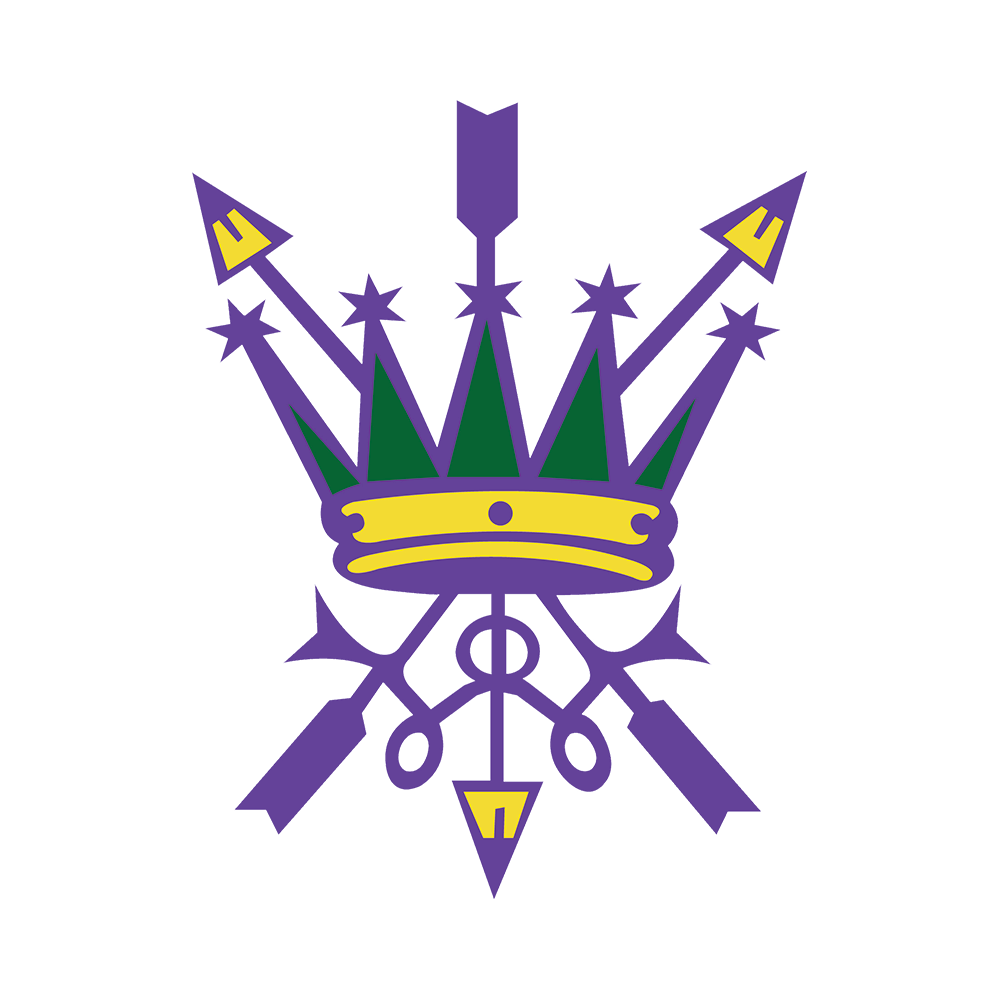 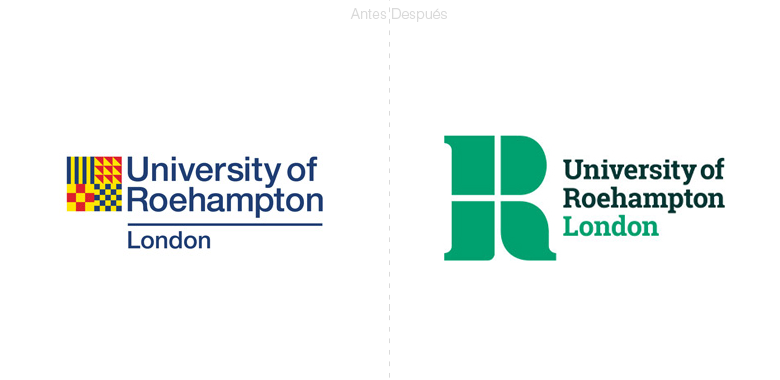 Whitelands CollegeEst: 1841
orientation
Todays Timetable
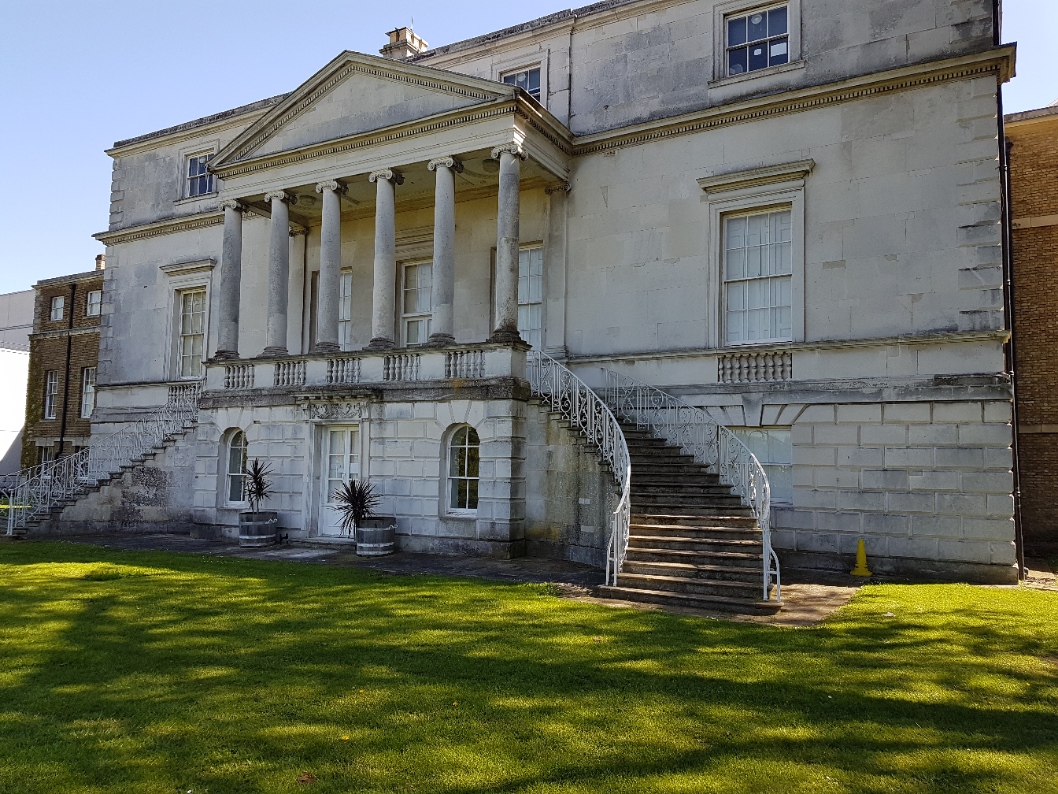 A unique area with beautiful views
Parkstead house was built in the 1760’s
Our Facilities
What does Whitelands College have to offer you?
On Site 24hr computer suite
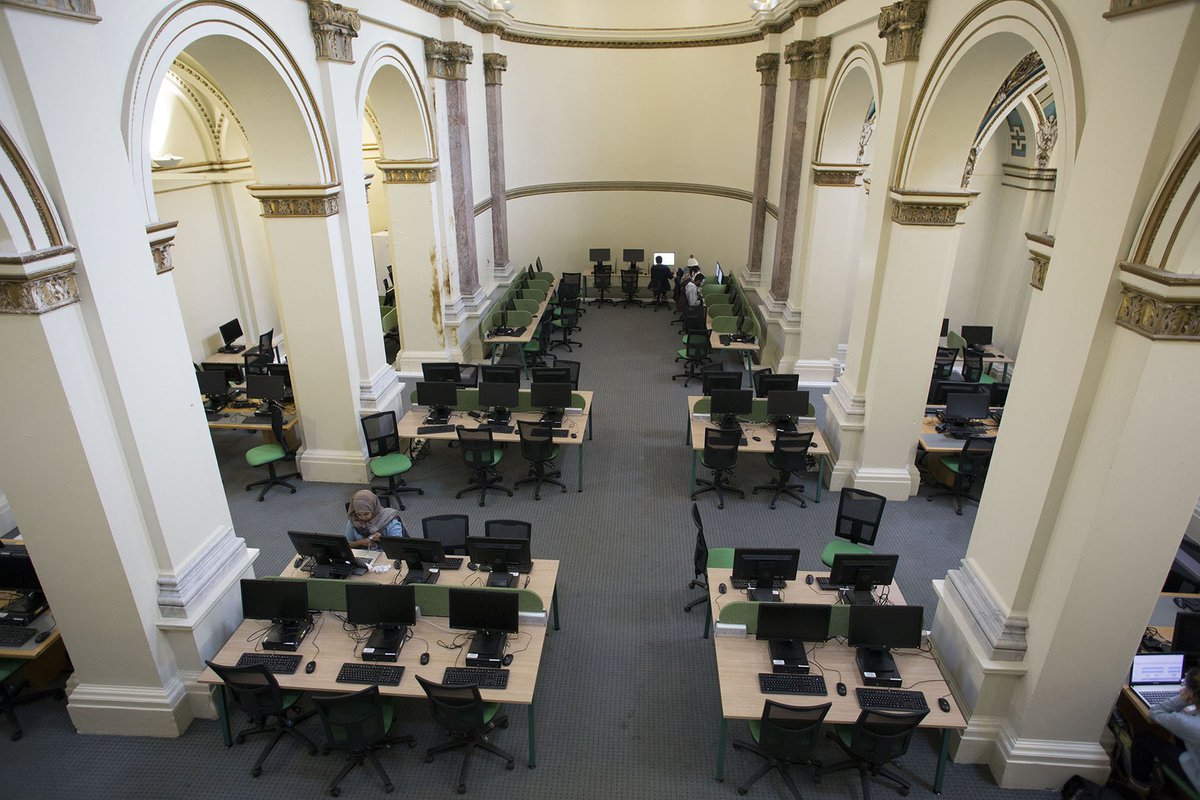 Comfortable on-site accommodation
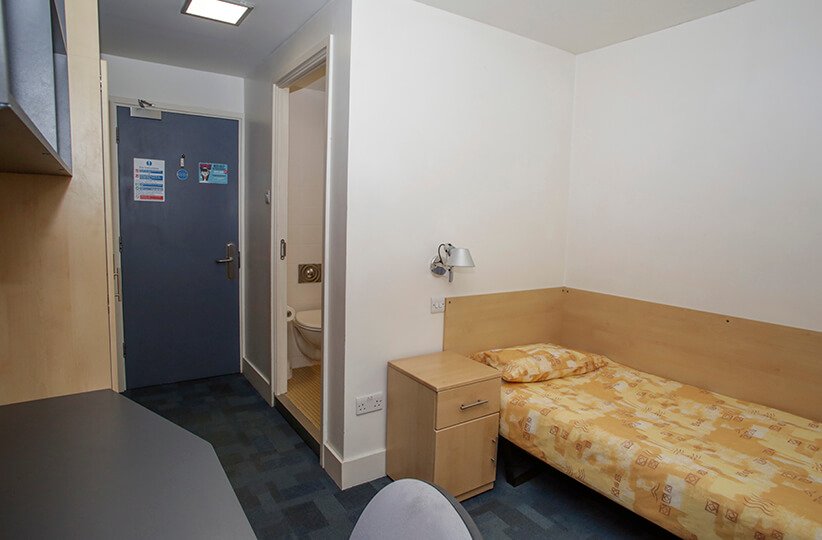 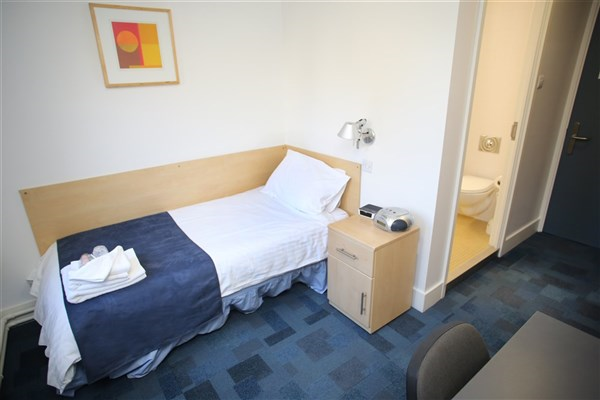 On-site student bar               (SETT)
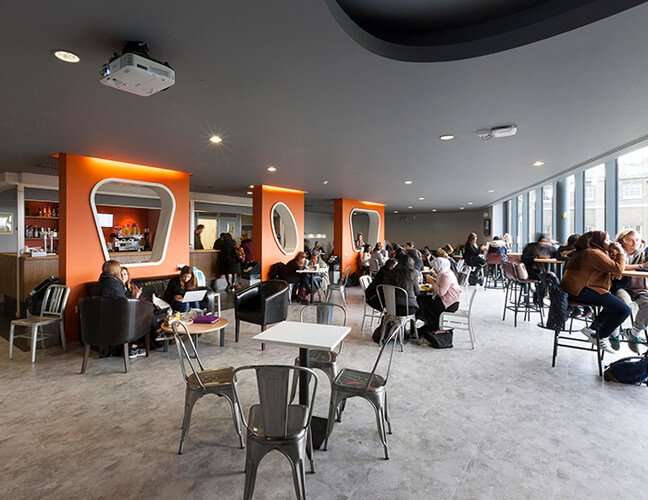 Annual May Day Celebration Est: 1881
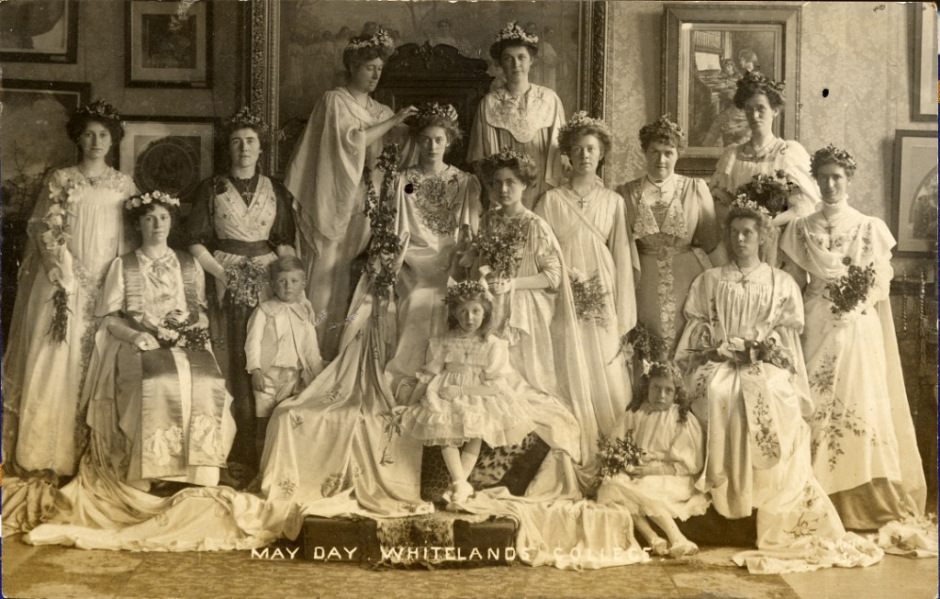 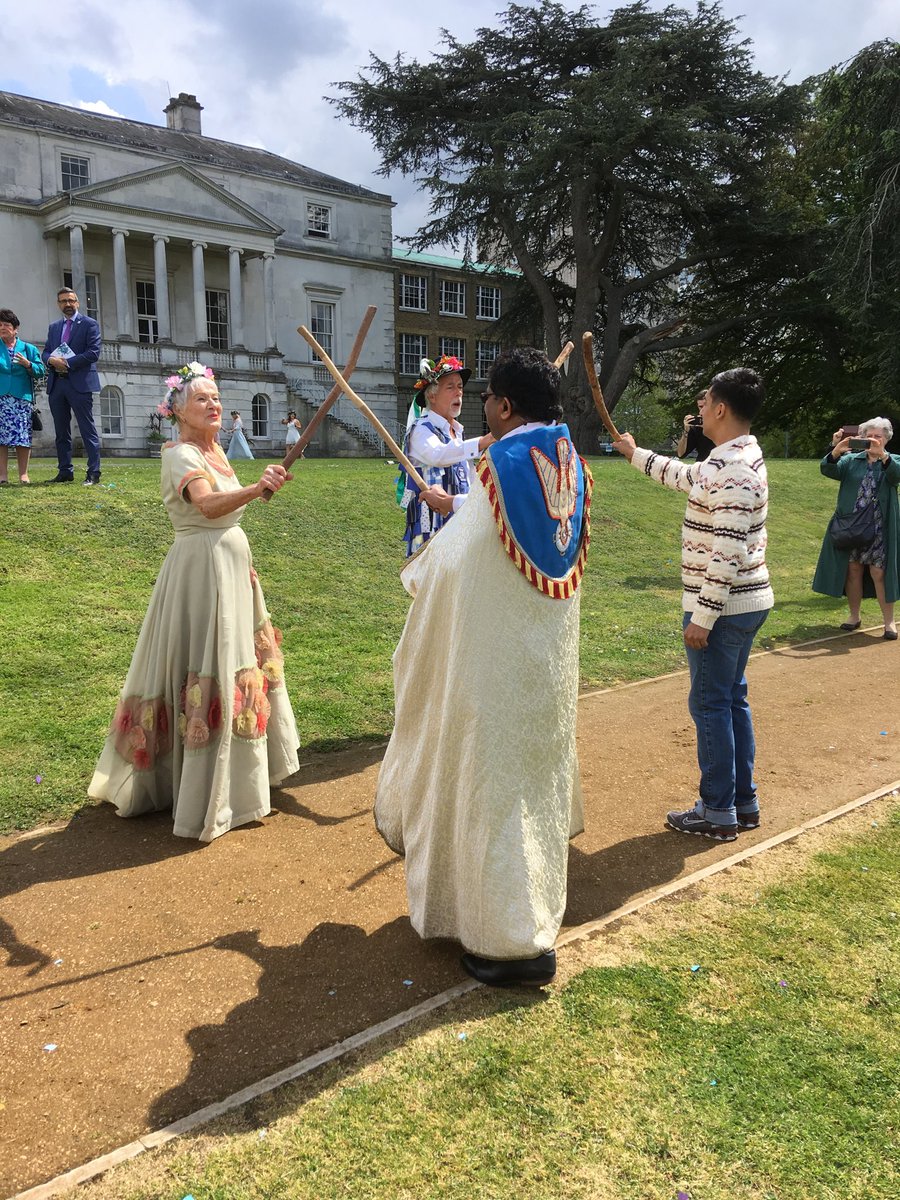 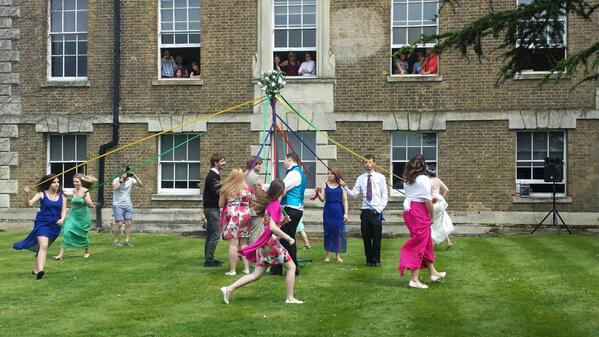 May-Day: 2019
Merchandise
We are in the process of having a new online ordering service set up which will be a joint operation between all four Colleges
You will be able to purchase hoodies/jumpers from this company and have them delivered to you on University (postal room). 
We will also expand into more products as the term goes on including:
Lanyards
Pins
Pens
Cups
Ext…
Code of Conduct
Not behave in any way which may be considered threatening or disruptive, or being likely to lead to injury or physical or emotional harm to any of its students or staff;
Not intentionally damage or deface any University, College or Student Union building or other property;
Act within the law and not engage in any activity or behaviour likely to bring the University into disrepute.
A students college support team
Flat reps
College Warden
Senior College Warden
Student Well being Officer (SWO)
College Life Development Officer (CLDO)
Head of College (HoC)
College Chaplain
Student Elected Officers
Your Whitelands College Team
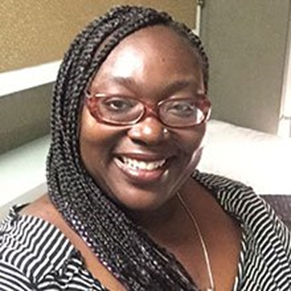 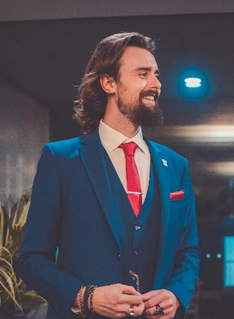 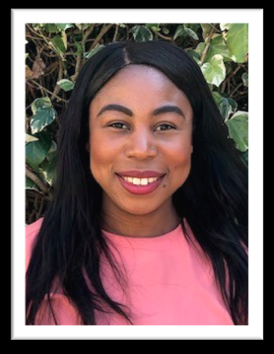 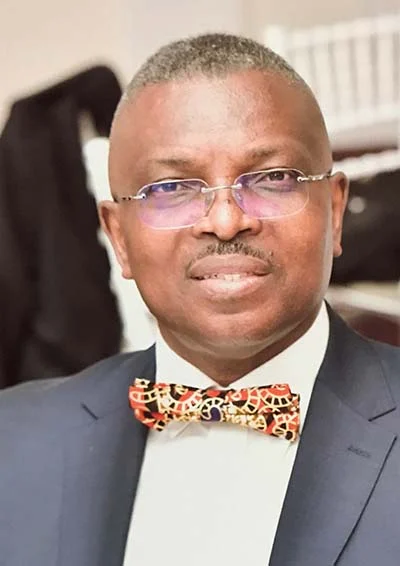 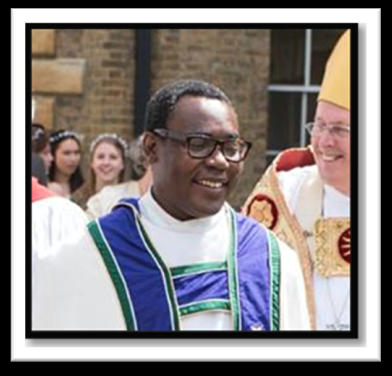 Senior College Warden 
Shai Danmole-Ellis
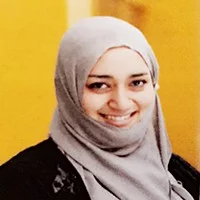 Head of College 
Dr R David Muir
SWO
Gloria Williamson
Chaplain
 Dr Daniel Eshun
CLDO 
Steven Taggart
Muslim Chaplain Sabiha Iqbal
Your Student Elected Officers
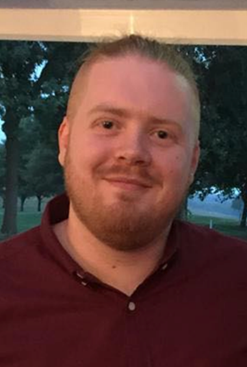 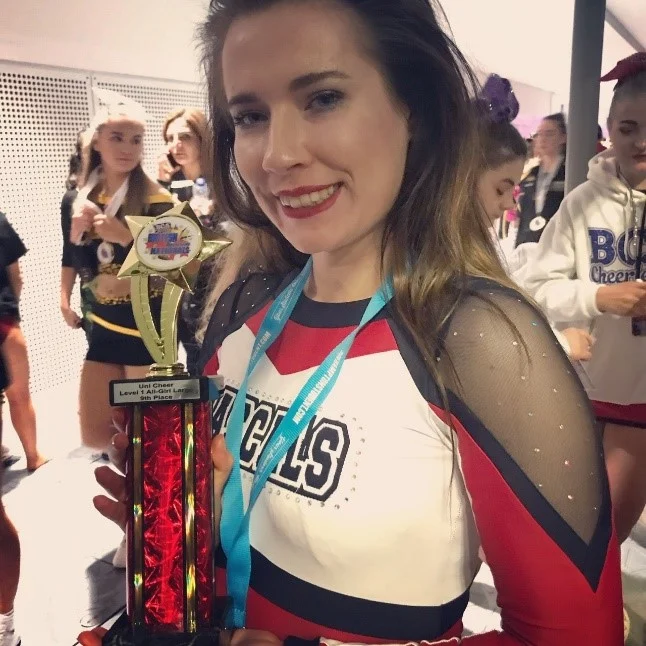 College President 
Libby (Elizabeth) Spooner
May Monarch George Thorn
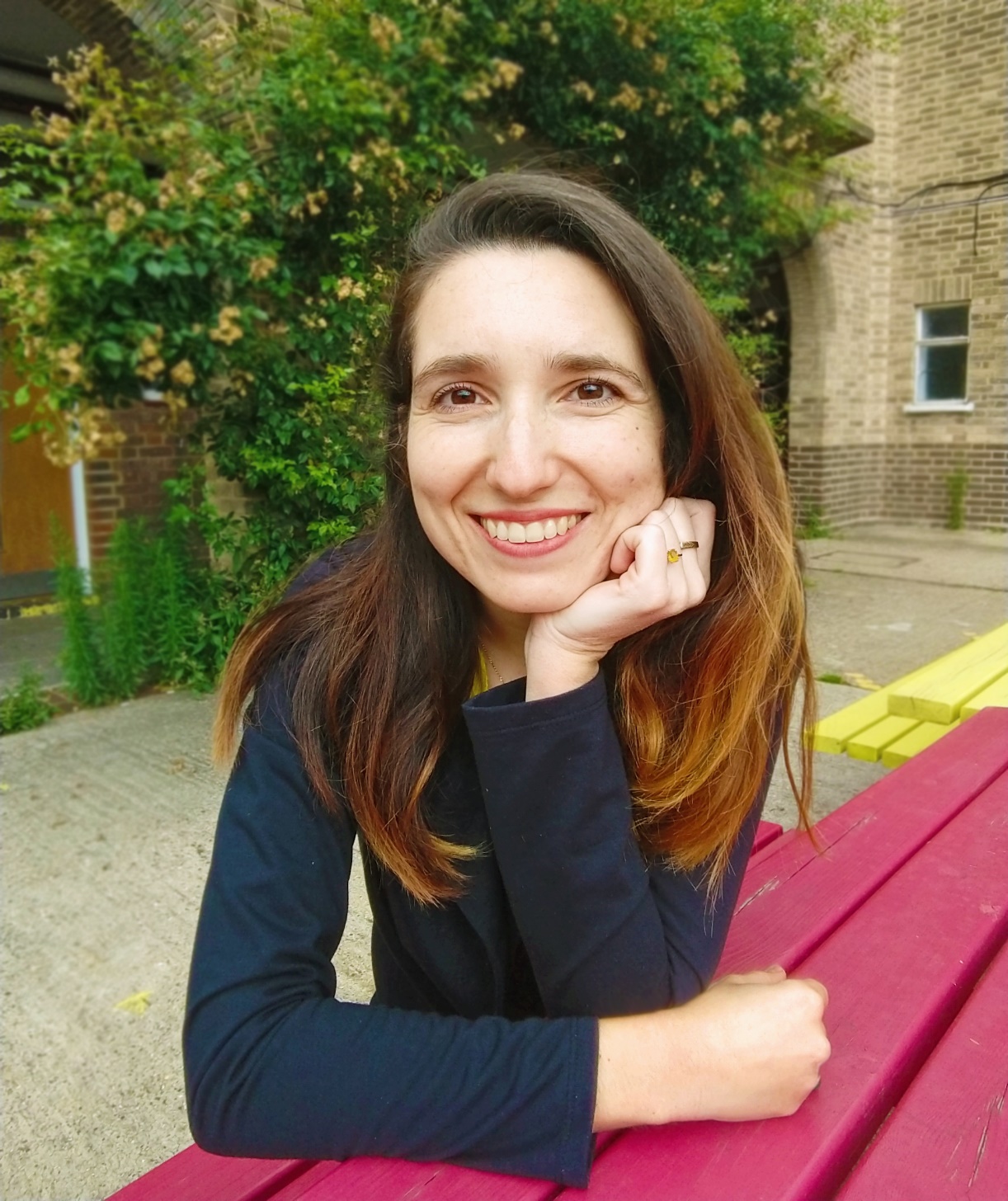 24-hour security and on-site Warden
Whitelands College Warden 

Isis De Carvalho Stelmo
Roehampton Students Union (RSU)
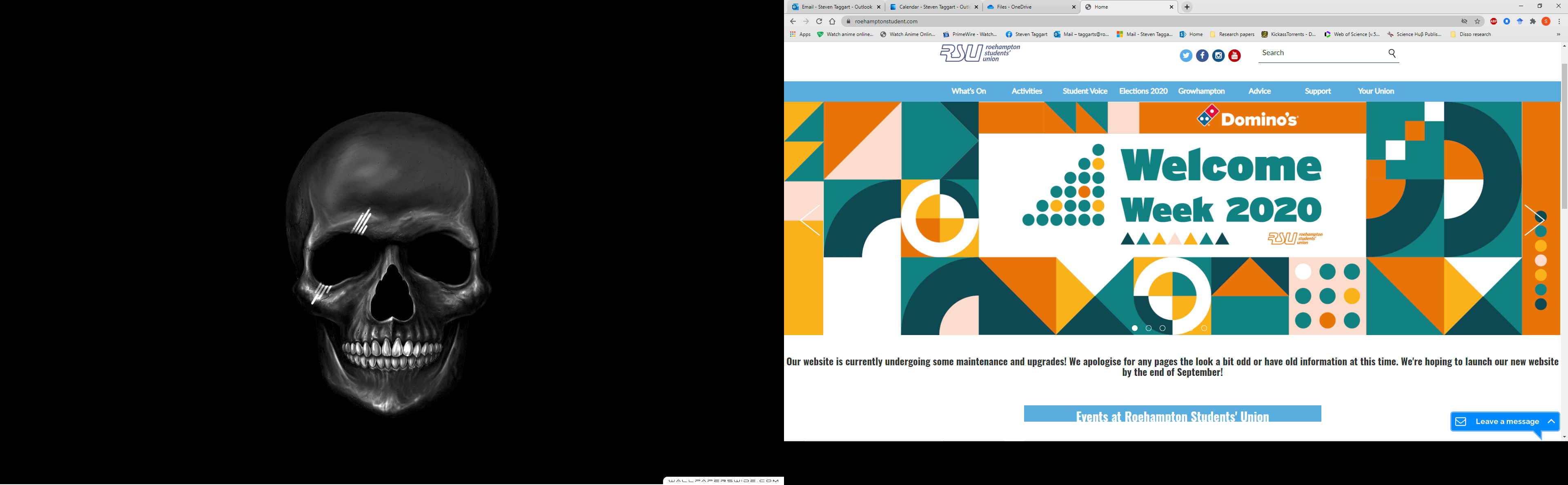 https://www.roehamptonstudent.com/
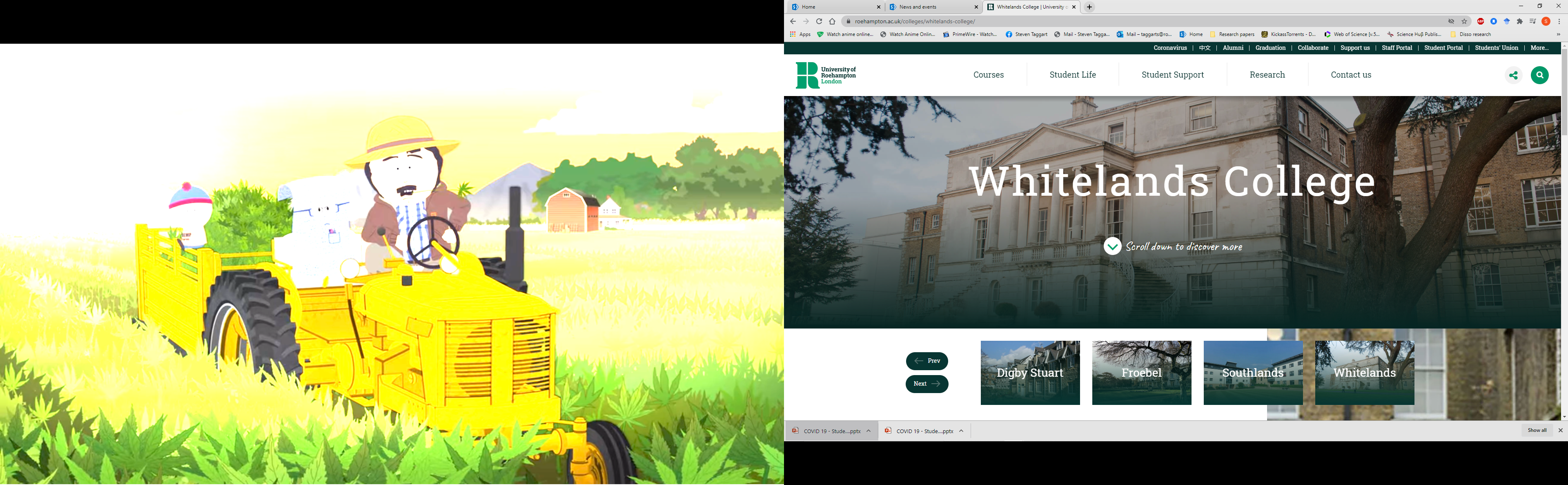 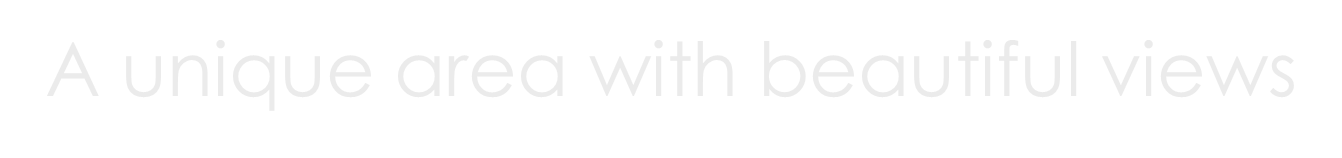 Our College Website
College Handbook
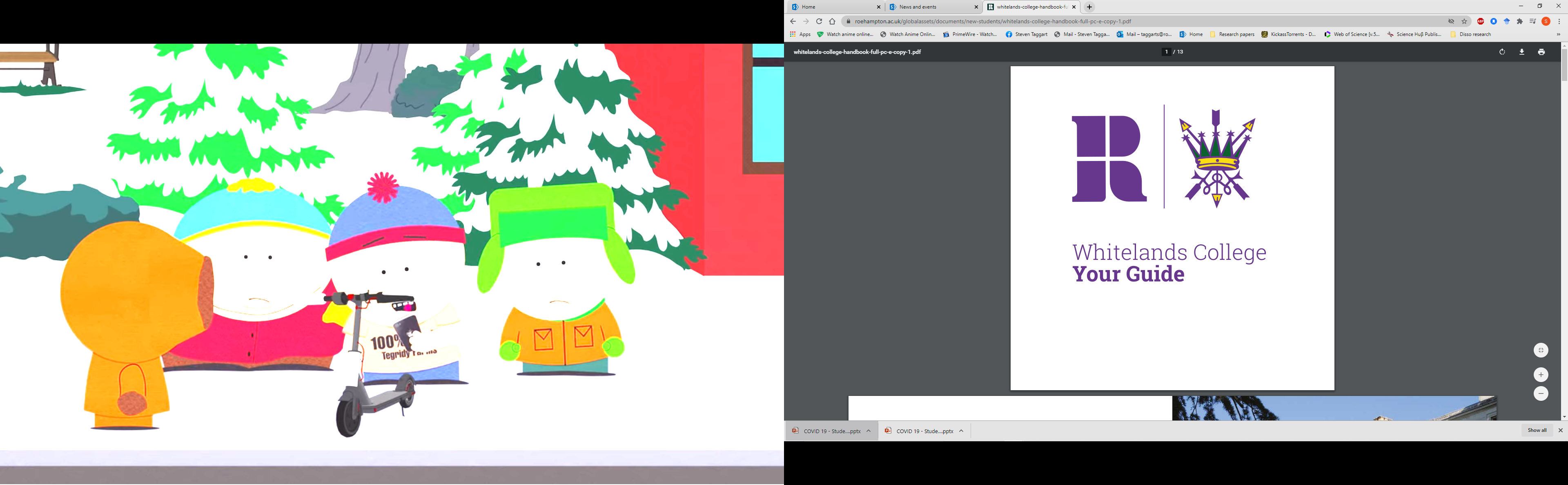 https://www.roehampton.ac.uk/colleges/whitelands-college/
New one way System
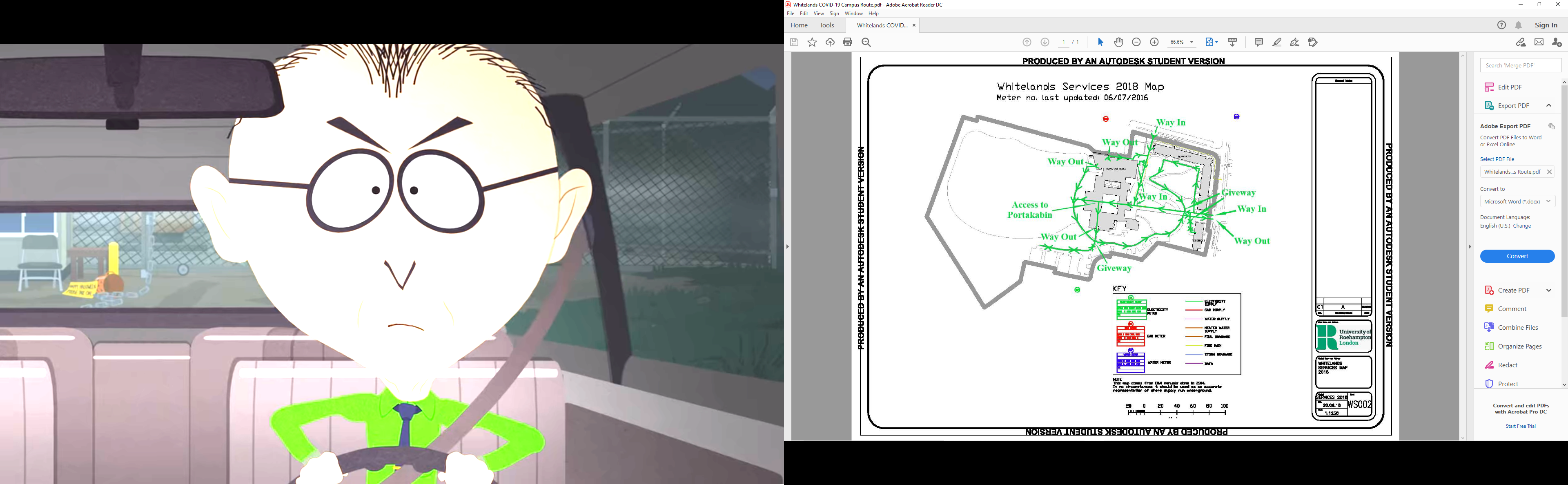 Parkstead one way system
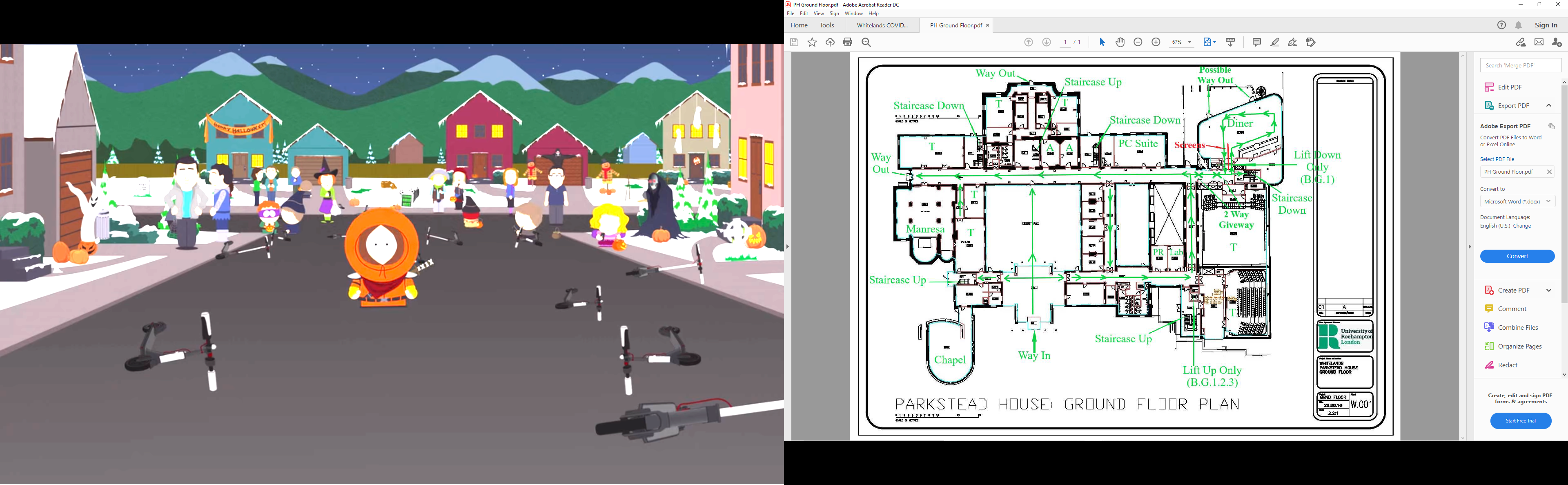 Student car parking in light of COVID-19
 
Social distancing and planning for the return to campus mean that the University has considered how to manage parking effectively once teaching begins again in September. The information below reflects plans for parking until Christmas.  
Car parking for students will be available in Queen Mary’s Hospital car park, from 1st October 2020 
Daily, weekly or termly tickets will be available, and tickets are to be booked in advance and paid online via the Estore if you wish to purchase the Weekly or Termly pass. If you wish to purchase the daily pass then you can do this via Security at Stuart Lodge in Digby Stuart. All passes will be allocated on a first-come, first served basis. There will be 100 spaces available. 
Costs will be as below:  
 
If you have any further questions at this stage, please contact Parking@roehampton.ac.uk
New Car Park Spaces
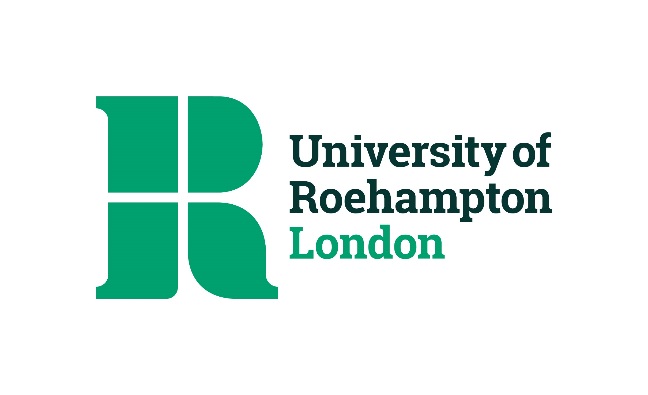 Coronavirus (COVID-19)
Student Information
If you feel unwell
You must not travel to campus or leave your bedroom in halls of residence if you have or suspect you might have coronavirus (COVID-19) or are told to self-isolate by the University or the NHS. Check your symptoms, get a test and follow NHS Guidance. 

The symptoms of coronavirus include:
A high temperature
A new, continuous cough
A loss or change to your sense of smell or taste

You must inform the University in any of these circumstances by emailing cvreports@roehampton.ac.uk.
Our expectations
of students
Face coverings
Unless you are exempt, face coverings must be worn on-campus in all shared indoor spaces and externally where a 2m distance cannot be maintained. You must also wear a face covering in class, unless you are exempt.
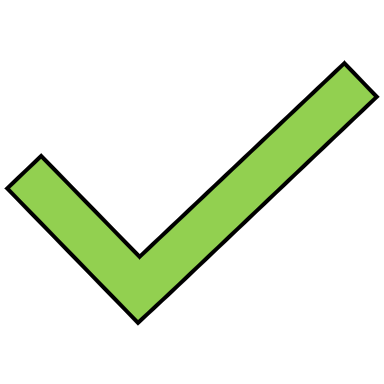 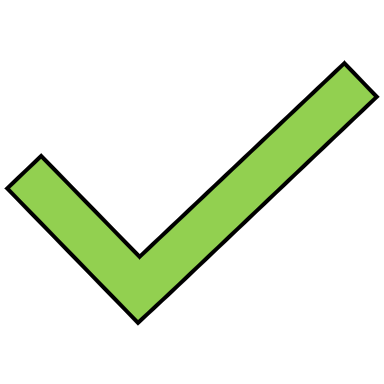 Physical distancing
The more people you socialise with, the higher the likelihood the virus can spread. You should only socialise with up to six people at any one time indoors or outdoors.
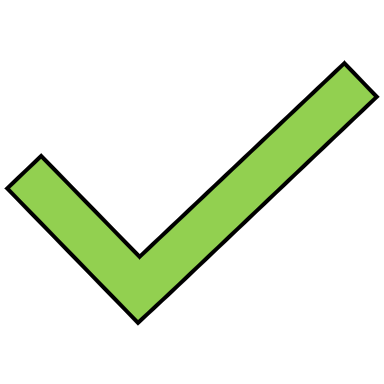 Hand washing
You should wash your hands regularly, including before and after leaving rooms and when eating and drinking.
Respecting others
Staff may ask you to do things in a slightly different way to what you may have been used to, so please follow their instructions and agree to the Shared Statement of Responsibility on the Student Portal.
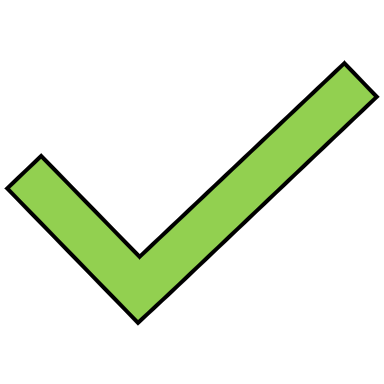 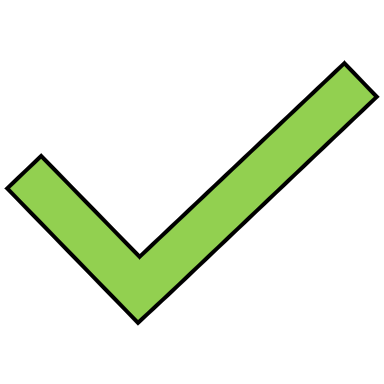 Track and trace
Tap into all on-campus spaces where there is a card reader using your student I.D and pre-book onto events and activities.
Further information
Check your symptoms
111.nhs.uk/covid-19/

UK Government
gov.uk/coronavirus

Roehampton
roehampton.ac.uk/coronavirus

For all other information
cvreports@roehampton.ac.uk
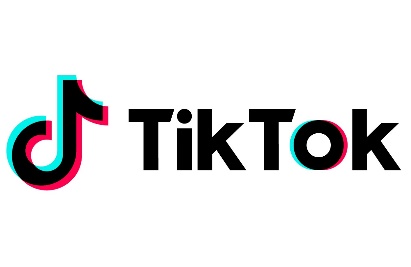 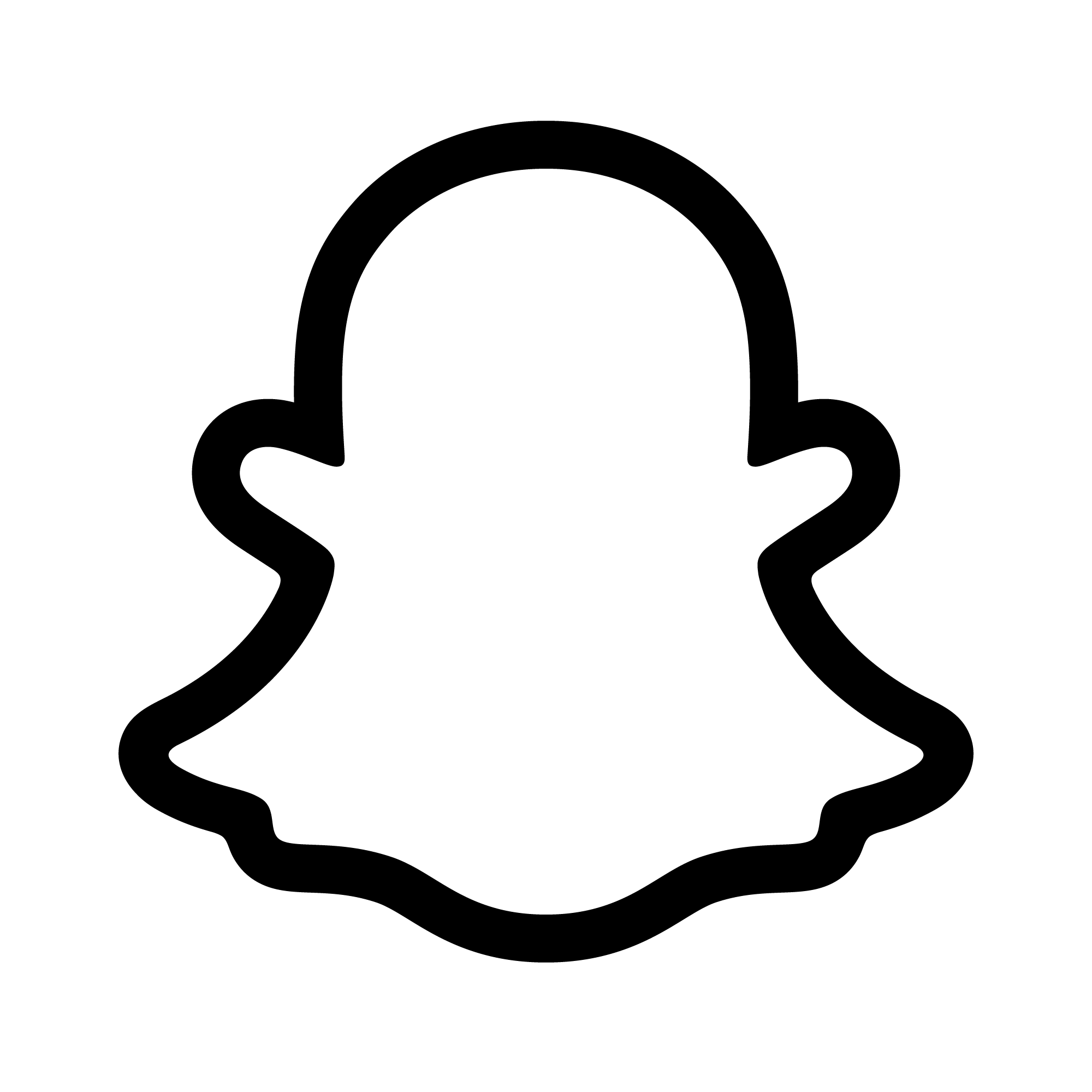 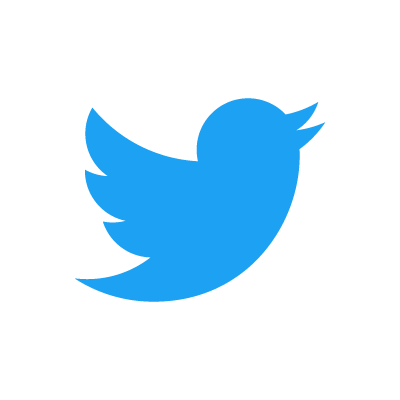 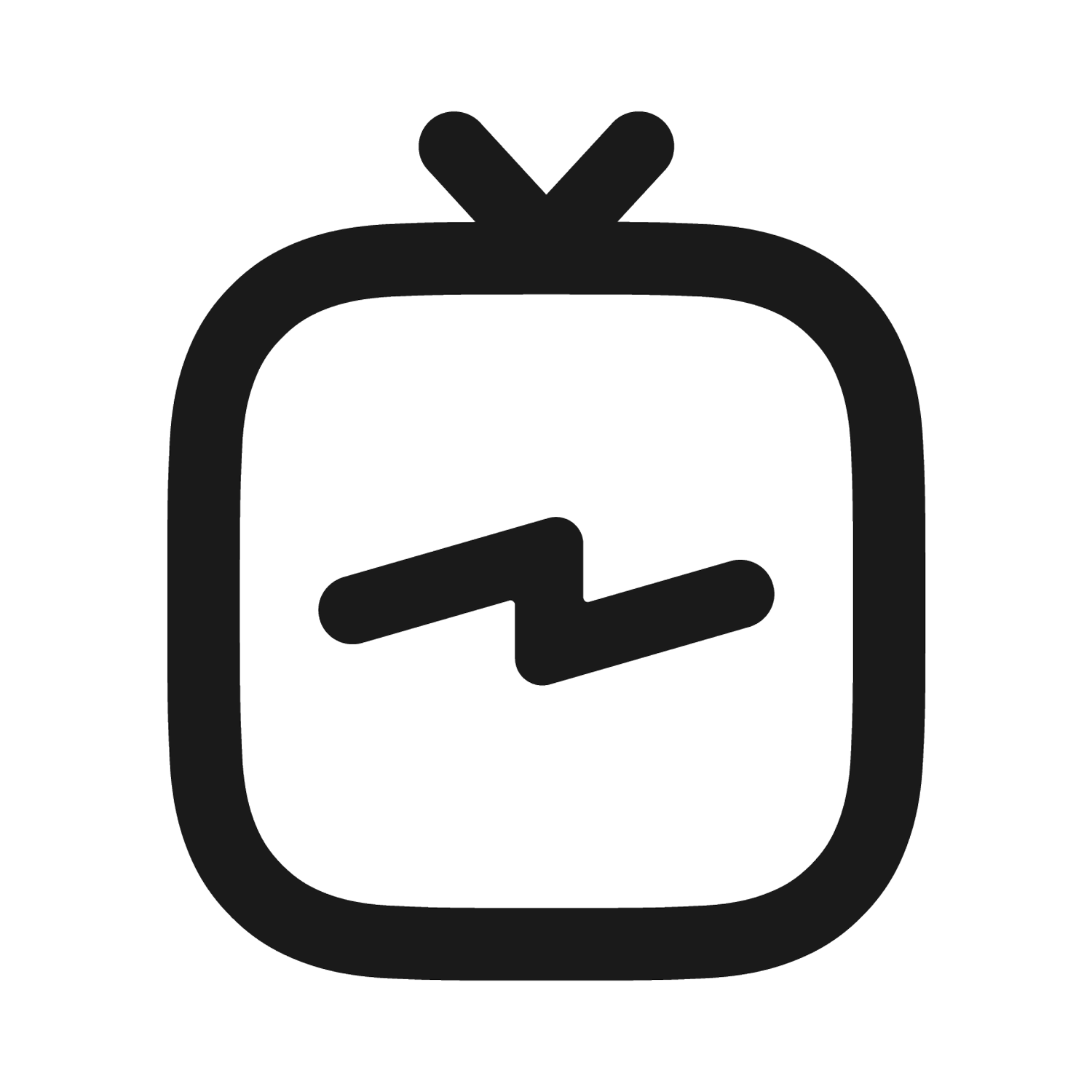 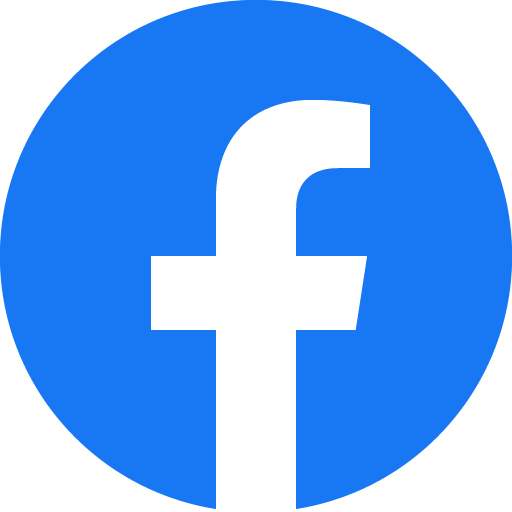 All information can be found on Student Portal
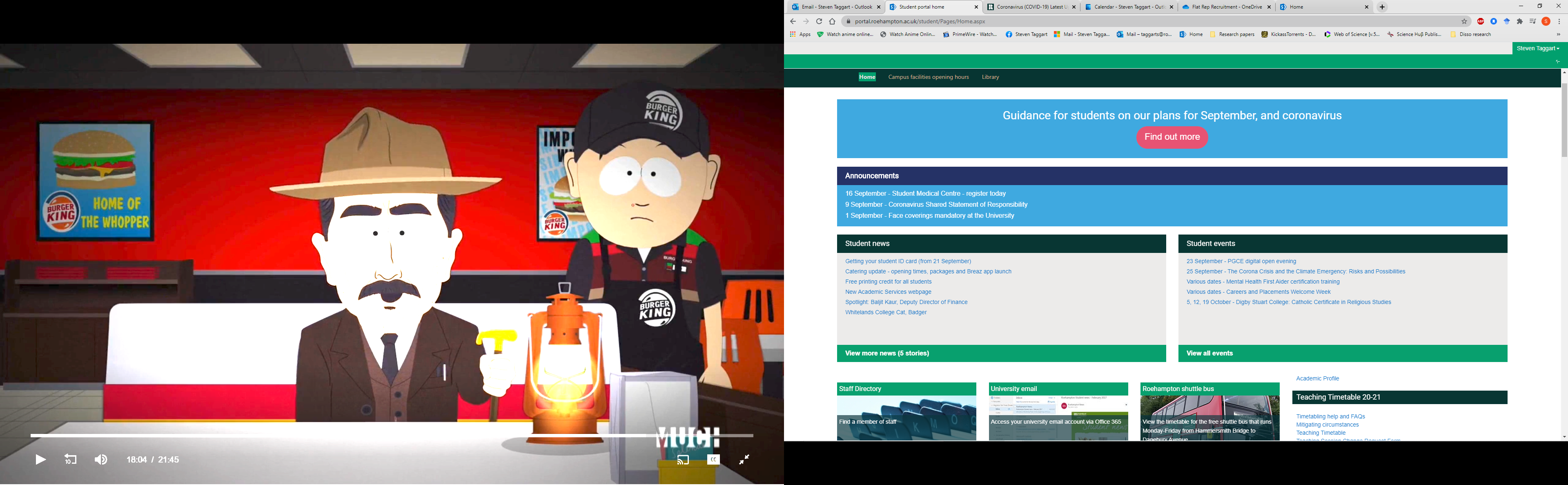 Basic Covid Safety
You must follow all of the University and Government rules
The rule of 6 (both indoors and outdoors) – But… Your flat is a ‘household’ (so a flat of 8 can be together)
No parties, no mixing of different flats (households)
No external visitors to a flat
Remember, these rules are the same as the ones you follow at home – You would not be able to hold parties of different households at home either
Community
belonging
The building block of a community
Do you know How many communities are you part of?
[Speaker Notes: What aspect does being part of all these communities have in common for you? BELONGING]
Belonging- what does it mean ?
What does belonging mean to you? 
What has made you feel like you belong somewhere or as part of a group? 
What has made you feel like you don’t belong?
[Speaker Notes: Discussion from group 

Examples such as:, being included in conversations and decision making, having your opinions sought, getting your name correct, remembering small personal details that show you were being paid attention to, acceptance of individual differences, the kind of language used around you etc.]
A little maori wisdom
[Speaker Notes: Notes: The key to belonging is connection; with oneself, the environment and with others.]
Your circles of belonging here at Roehampton
The University 
Your Academic Department 
Your course of study 
Your College
Your Flat
Your Sports team(s)
Your Student Society(ies)

NAME 5 MORE!
[Speaker Notes: Discussion: What other circles of belonging are there for our students?]
Advantages of a sense of belonging?
Support  “ I am not alone” 
Strength and Influence
Innovation 
Reduced isolation and improved wellbeing
Thankyou for coming!      Any questions?
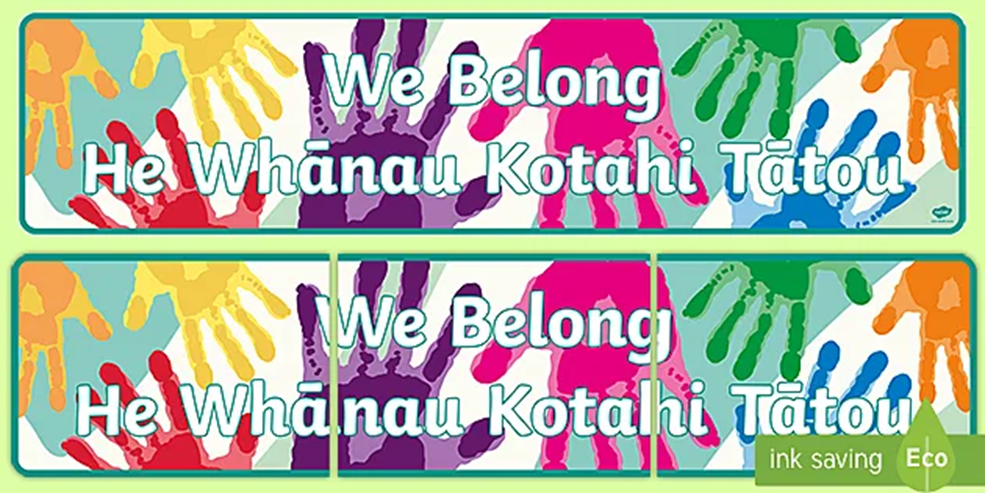